DIAPORAMA GI 2018Abstracts sélectionnés de:
Lettre de l’ESDO
Chers collègues
Nous avons le plaisir de vous présenter ce diaporama de l’ESDO qui a été conçu pour mettre en avant et synthétiser les principaux résultats concernant les cancers digestifs dans les congrès de l’année 2018. Celui ci est consacré au Gastrointestinal Cancers Symposium 2018 et il est disponible aussi en anglais et en japonais. 
La recherche clinique en oncologie évolue dans un environnement en perpétuelle mutation, et constitue un défi permanent. Dans ce contexte, nous avons tous besoin d’avoir accès aux données scientifiques pour améliorer nos connaissances et progresser dans nos métiers de cliniciens, chercheurs et enseignants. Nous espérons que cette revue des derniers développement en oncologie digestive vous apportera beaucoup et enrichira votre pratique. 
Si vous souhaitez partager votre avis avec nous, nous serons très heureux de recevoir vos commentaires. Vous pouvez adresser toute correspondance à l’adresse suivante: info@esdo.eu
Nous sommes également très reconnaissants à Lilly Oncologie pour leur support financier, administratif et logistique à cette activité
Sincèrement vôtres,

Eric Van Cutsem		Ulrich GüllerThomas Seufferlein 		Thomas GrünbergerCôme Lepage		Tamara Matysiak-BudnikWolff Schmiegel		Jaroslaw RegulaPhillippe Rougier (hon,)	Jean-Luc Van Laethem
(Board de l’ESDO)
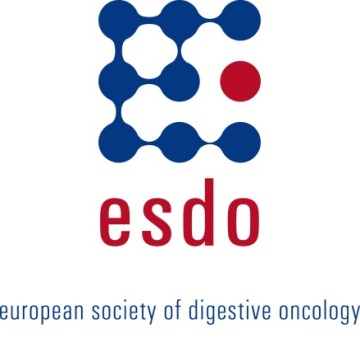 Diaporama ESDO oncologie médicaleContributeurs 2018
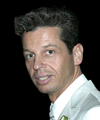 CANCER COLORECTAL
Prof Eric Van Cutsem	Oncologie digestive, hôpitaux universitaires de Leuven, Belgique
Prof Wolff Schmiegel 	Département de médecine, Ruhr University, Bochum, Allemagne
Prof Thomas Gruenberger	Département de chirurgie I, Rudolf Foundation Clinic, Vienne, Autriche
Prof Jaroslaw Regula	Département de gastroentérologie et hépatologie, Institut d’oncologie, Warsaw, Pologne
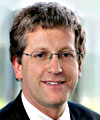 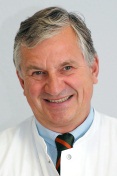 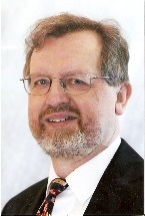 CANCER DU PANCRÉAS ET TUMEURS HÉPATOBILIAIRES
Prof Jean-Luc Van Laethem	Oncologie digestive, hôpital universitaire Erasme, Brussels, Belgique
Prof Thomas Seufferlein	Clinique de médecine interne I, Université d’Ulm, Ulm, Allemagne
Prof Ulrich Güller	Oncologie médicale et hématologie, Hôpital cantonal St Gallen, St Gallen, Suisse
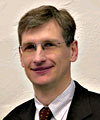 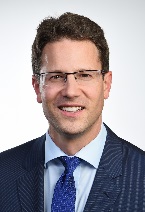 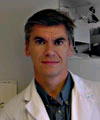 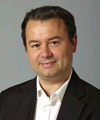 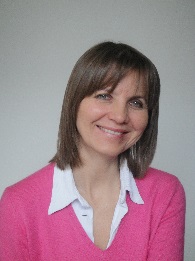 TUMEURS GASTRO-OESOPHAGIENNES ET NEUROENDOCRINES 
Prof Côme Lepage	Hôpital universitaire et INSERM, Dijon, France
Prof Tamara Matysiak	Hépatogastroentérologie et oncologie digestive, Institut des maladies digestives	Nantes, France
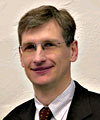 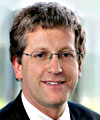 BIOMARQUEURS
Prof Eric Van Cutsem	Oncologie digestive, hôpitaux universitaires de Leuven, Belgique
Prof Thomas Seufferlein	Clinique de médecine interne I, Université d’Ulm, Ulm, Allemagne
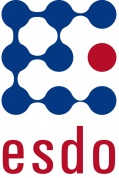 Glossary
/xS	toutes les x semaines
5FU	5-fluorouracile
ALT	alanine aminotransférase
ARNm	ARM messager
AST	aspartate aminotransférase
CAPOX	capécitabine + oxaliplatine
CCyR	chirurgie cytoréductive 
CCR(m)	cancer colorectal (métastatique)
CHC	carcinome hépatocellulaire
CHIP	chimiothérapie hyperthermique intra-	péritonéale
CIT	cellules immunitaires infiltrant la 	tumeur 
CPK	créatinine phosphokinase
CT	chimiothérapie
CVB	cancer des voies biliaires
dMMR	déficit des systèmes de réparation 	des mésappariements de l’ADN 
ECOG	Eastern Cooperative Oncology 	Group
EEH	extension extra-hépatique 
EI	évènement indésirable
EIG	événement indésirable grave 
EILT	événement indésirable lié au 	traitement
EpCAM	epithelial cell adhesion molecule
ET	écart type
ETE	événement thrombolique
EVA	échelle visuelle analogique
Evt	évènement
FLOT	docétaxel + 5-fluorouracile + 	leucovorine + oxaliplatine
FOLFOX	leucovorine + 5-fluorouracile + 	oxaliplatine
GEM	gemcitabine
gGT	gamma-glutamyl transpeptidase
HBPM	héparine de bas poids 	moléculaire 
HER2	human epidermal growth factor 	receptor 2
HR	hazard ratio 
HRQoL	qualité de vie liée à la santé
IC	intervalle de confiance
IHC	immunohistochimie
IP	intrapéritonéal
IV	intraveineux
IMV	invasion macroscopique 	vasculaire 
J	jour
JGO	jonction gastro-oesophagienne
LPPE	lavage péritonéal peropératoire 	extensif
MCDC	modified Clavien–Dindo 	classification
mFOLFIRINOX 	modified leucovorine + 	5-fluorouracile + irinotécan + 	oxaliplatine
MMR	mismatch repair
MRG	meilleure réponse globale 
MS	maladie stable
MSI-H	instabilité microsatellitaire élevée 
MSS	microsatellite stable
NE	non évaluable
OMITLR 	oesophagectomie par voie 	minimalement invasive par 	thoracoscopie et laparoscopie 	assistée par robot

OTO	oesophagectomie transthoracique 	ouverte
PD-1	programmed death-protein 1
PD-L1	programmed death-ligand 1
PK	pharmacocinétique 
Prog	progression 
PS	performance status
QoL	qualité de vie 
R	randomisation
RC	réponse complète
RCCIA	revue centralisée par comité 	indépendant en aveugle
RECIST 	Response Evaluation Criteria In 	Solid Tumors
RP	réponse partielle
RT	radiothérapie
RT-PCR	reverse transcription polymerase 	chain reaction
S-1	tegafur + gimeracil + oteracil
SG(m)	survie globale (médiane) 
SoC	soins standards 
SSM	survie sans maladie
SSP(m) 	survie sans progression (médiane 
SSR	survie sans récidive
TAT	taux d’achèvement du traitement 
TCM	taux de contrôle de la maladie
TRO	taux de réponse objective 
VHB	virus hépatite B
VHC	virus hépatite C
Sommaire
Cancers de l’oesophage et de l’estomac	6
Cancers du pancréas, de l’intestin grêle et des voies biliaires	41
Cancer du pancréas	42
Carcinome hépatocellulaire	48
Cancer des voies biliaires	54
Cancers du colon, rectum et anus	60
Note: pour aller à une section, faire un clic droit sur le chiffre correspondant puis cliquer sur « lien hypertexte »
Cancers DE L’ŒSOPHAGE ET DE L’ESTOMAC
1: Résultats à long terme d’un essai randomisé de phase III explorant l’effet d’un lavage péritonéal peropératoire extensif en association au traitement standard dans le cancer de l’estomac résécable ≥ T3: CCOG 1102 – Morimoto D, et al
Objectif
Montrer la supériorité du lavage péritonéal peropératoire extensif (LPPE) sur l’irrigation conventionnelle chez des patients avec cancer de l’estomac ≥T3
Critères d'inclusion
Adénocarcinome gastrique avancé
cT3(SS), T4a(SE) ou T4b(SI)
cH0 et M0
Chirurgie R0 possible
CT néoadjuvante autorisée
ECOG PS 0–1
(n=314)
LPPE 10 000 mL solution saline
(n=145)
Stade p I – 
Pas de traitement

Stade pII/III – S-1 pour 12 mois

Stade p/c IV – au choix du médecin
Stratification
Institution
cT3 vs, cT4a vs, cT4b
Néoadjuvant (oui vs. non)
R
1:1
Non LPPE 3 000 mL solution saline
(n=150)
CRITÈRE PRINCIPAL
SSM
CRITÈRES SECONDAIRES
SG, SSR péritonéale, tolérance
Morimoto D, et al, J Clin Oncol 2018;36(Suppl 4S):Abstr 1
1: Résultats à long terme d’un essai randomisé de phase III explorant l’effet d’un lavage péritonéal peropératoire extensif en association au traitement standard dans le cancer de l’estomac résécable ≥ T3: CCOG 1102 – Morimoto D, et al
Résultats
SSM
1,0
HR 0,82 (IC95% 0,57 – 1,16)
p=0,25
0,8
0,6
Groupe LPPE
Groupe non LPPE
Taux de survie
0,4
0,2
0
0


145
150
12


121
113
24


105
95
36


90
88
48


29
34
60


18
17
Mois après chirurgie
N
LPPE
Non LPPE
Morimoto D, et al, J Clin Oncol 2018;36(Suppl 4S):Abstr 1
1: Résultats à long terme d’un essai randomisé de phase III explorant l’effet d’un lavage péritonéal peropératoire extensif en association au traitement standard dans le cancer de l’estomac résécable ≥ T3: CCOG 1102 – Morimoto D, et al
Résultats
SG
1,0
HR 0,91 (IC95% 0,60 – 1,37)
p=0,65
0,8
0,6
Groupe LPPE
Groupe non LPPE
Taux de survie
0,4
0,2
0
0


145
150
12


135
134
24


121
121
36


105
109
48


31
40
60


20
18
Mois après chirurgie
N
LPPE
Non LPPE
Morimoto D, et al, J Clin Oncol 2018;36(Suppl 4S):Abstr 1
1: Résultats à long terme d’un essai randomisé de phase III explorant l’effet d’un lavage péritonéal peropératoire extensif en association au traitement standard dans le cancer de l’estomac résécable ≥ T3: CCOG 1102 – Morimoto D, et al
Résultats
SSR péritonéale (SSRP)
1,0
HR 0,92 (IC95% 0,62 – 1,36)
p=0,68
0,8
0,6
Groupe LPPE
Groupe non LPPE
taux de survie
0,4
0,2
0
0


145
150
12


127
130
24


114
112
36


102
103
48


32
37
60


19
18
Mois après chirurgie
N
LPPE
Non LPPE
Morimoto D, et al, J Clin Oncol 2018;36(Suppl 4S):Abstr 1
1: Résultats à long terme d’un essai randomisé de phase III explorant l’effet d’un lavage péritonéal peropératoire extensif en association au traitement standard dans le cancer de l’estomac résécable ≥ T3: CCOG 1102 – Morimoto D, et al
Résultats 










Conclusions
Chez ces patients avec cancer de l’estomac avancé, le lavage péritonéal peropératoire extensif a été tolérable, mais ne s’est pas montré supérieur à l’irrigation conventionnelle
Chez les patients avec infection intra-abdominale du site opératoire, le LPPE a montré une tendance à la diminution des récidives
Morimoto D, et al, J Clin Oncol 2018;36(Suppl 4S):Abstr 1
6: Oesophagectomie par voie minimalement invasive par thoracoscopie et laparoscopie assistée par robot versus oesophagectomie transthoracique ouverte pour cancer de l’œsophage résécable: un essai randomisé contrôlé – van der Sluis PC, et al
Objectif
Comparer l’efficacité et la tolérance de l’oesophagectomie par voie minimalement invasive par thoracoscopie et laparoscopie assistée par robot (OMITLR) versus oesophagectomie transthoracique ouverte (OTO) chez des patients avec cancer de l’œsophage résécable intrathoracique
OMITLR
(n=54)
Prog
Critères d'inclusion
Cancer de l’œsophage résécable
(n=112)
R
OTO
(n=55)
Prog
CRITÈRE PRINCIPAL
Toutes complications postopératoires (MCDC grade 2–5)
CRITÈRES SECONDAIRES
Utilisation des ressources, QoL, douleur postopératoire, SG, SSM
van der Sluis PC, et al, J Clin Oncol 2018;36(Suppl 4S):Abstr 6
6: Oesophagectomie par voie minimalement invasive par thoracoscopie et laparoscopie assistée par robot versus oesophagectomie transthoracique ouverte pour cancer de l’œsophage résécable: un essai randomisé contrôlé – van der Sluis PC, et al
Résultats
van der Sluis PC, et al, J Clin Oncol 2018;36(Suppl 4S):Abstr 6
6: Oesophagectomie par voie minimalement invasive par thoracoscopie et laparoscopie assistée par robot versus oesophagectomie transthoracique ouverte pour cancer de l’œsophage résécable: un essai randomisé contrôlé – van der Sluis PC, et al
Résultats
van der Sluis PC, et al, J Clin Oncol 2018;36(Suppl 4S):Abstr 6
6: Oesophagectomie par voie minimalement invasive par thoracoscopie et laparoscopie assistée par robot versus oesophagectomie transthoracique ouverte pour cancer de l’œsophage résécable: un essai randomisé contrôlé – van der Sluis PC, et al
Résultats
Scores de douleur (EVA, J 1–14)
p<0,001
4,0
OMITLR 
OTO
3,0
2,0
Douleur, score EVA
Ablation du cathéter épidural
1,0
0
0
2
4
6
8
10
12
14
Jours après la chirurgie
van der Sluis PC, et al, J Clin Oncol 2018;36(Suppl 4S):Abstr 6
6: Oesophagectomie par voie minimalement invasive par thoracoscopie et laparoscopie assistée par robot versus oesophagectomie transthoracique ouverte pour cancer de l’œsophage résécable: un essai randomisé contrôlé – van der Sluis PC, et al
Résultats










Conclusions
Chez ces patients avec cancer de l’œsophage résécable, l’OMITLR comparativement à l’OTO a provoqué moins de complications et de douleurs postopératoires, et a permis une meilleure QoL et une meilleure récupération fonctionnelle à court terme
Il n’y a pas eu de différence en termes de résultats oncologiques
SG
SSM
1,0
1,0
p=0,427
p=0,983
0,8
0,8
0,6
0,6
Survie cumulée
Survie cumulée
OMITLR
OTO
OMITLR
OTO
0,4
0,4
0,2
0,2
0
0
0

54
55
0

52
55
12

33
34
12

30
31
24

19
18
24

18
17
36

11
9
36

10
9
48

6
3
48

6
3
60

1
0
60

1
0
Mois
Mois
N
OMITLR
OTO
N
OMITLR
OTO
van der Sluis PC, et al, J Clin Oncol 2018;36(Suppl 4S):Abstr 6
8: CYTO-CHIP: chirurgie cytoréductive versus chirurgie cytoréductive et chimiothérapie hyperthermique intrapéritonéale (CHIP) dans le cancer de l’estomac avec métastases péritonéales: une analyse par score de propension de BIG RENAPE et FREGAT – Bonnot P-E, et al
Objectif
Evaluer l’impact de la CHIP après chirurgie cytoréductive (CCyR) complète comparativement à la CCyR complète seule sur la survie et les résultats postopératoires
Critères d’inclusion
Carcinose péritonéale prouvée histologiquement et/ou cytologie positive et/ou métastases ovariennes d’un adénocarcinome gastrique
Patients de 2 bases de données – BIG-RENAPE et FREGAT diagnostiqués entre 1989 et 2014
Analyse de propension comprenant l’âge, la tumeur primitive, l’extension péritonéale et le traitement préopératoire
(n=277)
CCyR complète + CHIP
(n=180)
CCyR complète
(n=97)
CRITÈRES DE JUGEMENT
SG, résultats postopératoires
Bonnot P-E, et al. J Clin Oncol 2018;36(Suppl 4S):Abstr 8
8: CYTO-CHIP: chirurgie cytoréductive versus chirurgie cytoréductive et chimiothérapie hyperthermique intrapéritonéale (CHIP) dans le cancer de l’estomac avec métastases péritonéales: une analyse par score de propension de BIG RENAPE et FREGAT – Bonnot P-E, et al
Résultats
Il n’y a pas eu de différence significative entre les 2 groupes en ce qui concerne la qualité de la cytoréduction
*0 = cytologie péritonéale positive isolée ± métastases ovariennes ± dépôt tumoral péritonéal microscopique proche de la tumeur primitive sur l’examen pathologique final sans lésion macroscopique pendant la chirurgie; CC-0, pas de cancer résiduel macroscopique; CC-1, pas de nodules résiduels >2,5 mm à la fin de la chirurgie; SP: score de propension
Bonnot P-E, et al. J Clin Oncol 2018;36(Suppl 4S):Abstr 8
8: CYTO-CHIP: chirurgie cytoréductive versus chirurgie cytoréductive et chimiothérapie hyperthermique intrapéritonéale (CHIP) dans le cancer de l’estomac avec métastases péritonéales: une analyse par score de propension de BIG RENAPE et FREGAT – Bonnot P-E, et al
Résultats
SSM
SG
1,00
1,00
SGm (IPTW)
18,8 vs. 12,1 mois
SSMm (IPTW)
13,6 vs. 7,8 mois
0,75
0,75
CHIP
CHIP (pondéré)
CCyR seule
CCyR seule (pondéré)
CHIP
CHIP (pondéré)
CCyR seule
CCyR seule (pondéré)
Probabilité de survie
Probabilité de survie
0,50
0,50
0,25
0,25
p non pondéré: 0,002
p test log rank ajusté sur IPTW: 0,005
p non pondéré: 0,009
p test log rank ajusté sur IPTW: 0,001
0,00
0,00
0
6
12
18
24
30
36
0
6
12
18
24
30
36
Mois
Mois
IPTW, pondération par l’inverse du score de propension
Bonnot P-E, et al. J Clin Oncol 2018;36(Suppl 4S):Abstr 8
8: CYTO-CHIP: chirurgie cytoréductive versus chirurgie cytoréductive et chimiothérapie hyperthermique intrapéritonéale (CHIP) dans le cancer de l’estomac avec métastases péritonéales: une analyse par score de propension de BIG RENAPE et FREGAT – Bonnot P-E, et al
Résultats
Bonnot P-E, et al. J Clin Oncol 2018;36(Suppl 4S):Abstr 8
8: CYTO-CHIP: chirurgie cytoréductive versus chirurgie cytoréductive et chimiothérapie hyperthermique intrapéritonéale (CHIP) dans le cancer de l’estomac avec métastases péritonéales: une analyse par score de propension de BIG RENAPE et FREGAT – Bonnot P-E, et al
Résultats
Conclusions
La CHIP associée à la CCyR a amélioré la SG et la SSM chez ces patients avec cancer de l’estomac et métastases péritonéales localisées ou limitées
La CHIP en association à la CCyR n’a pas augmenté la morbidité ou la mortalité postopératoire
Bonnot P-E, et al. J Clin Oncol 2018;36(Suppl 4S):Abstr 8
9: Associations entre l’expression de PD-1 et PD-L1, le statut du système de réparation des mésappariements (MMR) et le pronostic dans l’adénocarcinome de l’œsophage et de l’estomac chimio-naïf – Svensson MC, et al
Objectif
Etudier l’expression de PD-L1 dans les cellules tumorales et les cellules immunitaires infiltrant la tumeur (CIT) et le récepteur PD-1 dans les CIT chez des patients avec adénocarcinome de l’œsophage et de l’estomac 

Méthodes
Les tumeurs primitives de 174 patients consécutifs d’une cohorte rétrospective avec adénocarcinome de l’œsophage ou de l’estomac réséqué, naïf de chimioradiothérapie ont été étudiées par IHC pour l’expression de PD-L1 et PD-1 dans les cellules tumorales et/ou CIT
L’analyse en IHC a aussi été utilisée pour déterminer le statut MMR, défini par la perte d’expression en IHC de MLH1, PMS2, MSH2 ou MSH6
De plus, la valeur pronostique de PD-L1 et PD-1 a été examinée au niveau de l’ARNm dans 354 cas d’adénocarcinome gastrique du Cancer Genome Atlas pour validation
Svensson MC, et al, J Clin Oncol 2018;36(Suppl 4S):Abstr 9
9: Associations entre l’expression de PD-1 et PD-L1, le statut du système de réparation des mésappariements (MMR) et le pronostic dans l’adénocarcinome de l’œsophage et de l’estomac chimio-naïf – Svensson MC, et al
Résultats 
L’expression élevée de PD-1 (>10%) et PD-L1 (>50%) dans les CIT était significativement associée avec une SG prolongée
L’expression élevée de PD-L1 demeurait un facteur pronostique indépendant après ajustement sur des facteurs clinico-pathologiques pertinents et sur le statut MMR (HR 0,39; IC95% 0,15 – 0,99)
Ni PD-L1 dans les cellules tumorales ni le statut MMR n’étaient pronostiques 
Au niveau transcriptionnel, l’expression de PD-L1 dans l’adénocarcinome de l’estomac n’était pas pronostique, alors qu’une expression élevée de PD-1 était significativement associée à une survie globale prolongée (p=0,012)
Svensson MC, et al, J Clin Oncol 2018;36(Suppl 4S):Abstr 9
9: Associations entre l’expression de PD-1 et PD-L1, le statut du système de réparation des mésappariements (MMR) et le pronostic dans l’adénocarcinome de l’œsophage et de l’estomac chimio-naïf – Svensson MC, et al
Résultats
SG selon l’expression de PD-L1 et PD-1
PD-L1 cellules tumorales
PD-L1 cellules immunitaires
PD-1 cellules immunitaires
1,0
1,0
1,0
0%
1–4%
5–9%
10–49%
>50%
0–10%
10–50%
>50%
0–10%
11–50%
>50%
0,8
0,8
0,8
0,6
0,6
0,6
Survie
Survie
Survie
0,4
0,4
0,4
0,2
0,2
0,2
p=0,023
p=0,004
0
0
0
0
2
4
6
8
10
0
2
4
6
8
10
0
2
4
6
8
10
Années après le diagnostic
Années après le diagnostic
Années après le diagnostic
Svensson MC, et al, J Clin Oncol 2018;36(Suppl 4S):Abstr 9
9: Associations entre l’expression de PD-1 et PD-L1, le statut du système de réparation des mésappariements (MMR) et le pronostic dans l’adénocarcinome de l’œsophage et de l’estomac chimio-naïf – Svensson MC, et al
Résultats
SG selon l’expression du gène de PD-L1 dans l’adénocarcinome gastrique dans le Cancer Genome Atlas
1,0
0,8
0,6
Survie
0,4
0,2
Expression faible (n=218)
Expression élevée (n=136)
0
0
2
4
6
8
10
12
Années
Svensson MC, et al, J Clin Oncol 2018;36(Suppl 4S):Abstr 9
9: Associations entre l’expression de PD-1 et PD-L1, le statut du système de réparation des mésappariements (MMR) et le pronostic dans l’adénocarcinome de l’œsophage et de l’estomac chimio-naïf – Svensson MC, et al
Conclusions
Chez ces patients avec adénocarcinome de l’oesophage ou de l’estomac, une association significative a été montrée entre l’expression élevée de PD-L1 dans les cellules tumorales et les CIT et le déficit MMR
Dans les CIT, l’expression élevée de PD-1 était associée à une SG prolongée
Dans les CIT mais pas dans les cellules tumorales, l’expression élevée de PD-L1 était associée à une survie prolongée, indépendamment d’autres facteurs pronostiques et du statut MMR
Dans l’adénocarcinome gastrique, l’expression de PD-1 était significativement associée à une SG prolongée au niveau transcriptionnel
Svensson MC, et al, J Clin Oncol 2018;36(Suppl 4S):Abstr 9
91: Etude prospective multicentrique évaluant S-1 avec lafutidine vs S-1 en chimiothérapie adjuvante dans le cancer de l’estomac au Japon: AEOLUS – Machida N, et al
Objectif
Evaluer l’amélioration du taux d’achèvement du traitement adjuvant par S-1 avec addition de lafutidine pour réduire la toxicité chez des patients japonais avec cancer de l’estomac réséqué
S-1† + lafutidine‡ 
(n=101)
Critères d'inclusion
Carcinome gastrique prouvé histologiquement
Résection R0 avec curage ganglionnaire D≥2 
Stade pII/III (classification japonaise)
(n=202)
Stratification
Institution
Stade p (II vs. IIIA vs. IIIB)
Gastrectomie totale vs. distale gastrectomy
R
1:1
S-1† seule
(n=101)
CRITÈRE PRINCIPAL
TAT de S-1#
CRITÈRES SECONDAIRES
Tolérance, dose relative totale de S-1
†80–120 mg/j, 4 semaines d’administration avec 2 semaines d’arrêt, répété pendant 1 an; ‡20 mg/j pendant 1 an; #achèvement défini par poursuite de S-1 pendant 1 an avec >70% dose prévue
Machida N, et al, J Clin Oncol 2018;36(Suppl 4S):Abstr 91
91: Etude prospective multicentrique évaluant S-1 avec lafutidine vs S-1 en chimiothérapie adjuvante dans le cancer de l’estomac au Japon: AEOLUS – Machida N, et al
Résultats
Taux d’achèvement du traitement
Dose relative totale administrée
Machida N, et al, J Clin Oncol 2018;36(Suppl 4S):Abstr 91
91: Etude prospective multicentrique évaluant S-1 avec lafutidine vs S-1 en chimiothérapie adjuvante dans le cancer de l’estomac au Japon: AEOLUS – Machida N, et al
Résultats
Machida N, et al, J Clin Oncol 2018;36(Suppl 4S):Abstr 91
91: Etude prospective multicentrique évaluant S-1 avec lafutidine vs S-1 en chimiothérapie adjuvante dans le cancer de l’estomac au Japon: AEOLUS – Machida N, et al
Conclusions
Chez ces patients japonais avec cancer de l’estomac stade II/III, la lafutidine pourrait augmenter le taux d’achèvement du traitement adjuvant par S-1
Il n’y a pas eu de différence entre les groupes pour la dose intensité relative ou les EIs
Machida N, et al, J Clin Oncol 2018;36(Suppl 4S):Abstr 91
4: Immunothérapie intrapéritonéale par catumaxomab, anticorps bispécifique anti-EpCAM et anti-CD3 chez les patients avec carcinose péritonéale de cancer gastrique: résultats définitifs de l’étude de phase II randomisée AIO – Lordick F, et al
Objectif
Evaluer l’efficacité et la tolérance du catumaxomab, anticorps bispécifique anti-EpCAM et anti-CD3, suivi de FLOT vs. FLOT seul chez des patients avec carcinose péritonéale de cancer gastrique
1e laparoscopie
2e laparoscopie
Catumaxomab* IPsuivi après 7 jours par FLOT†
(n=15)
Critères d'inclusion
Cancer gastrique stade IV avec carcinose péritonéale
Gilly P1–4 
Pas d’autres métastases
(n=31)
Gastrectomie ou péritonectomie ou suivi 12 mois
Stratification
Gilly P1 vs. P2/3 vs. P4
R
1:1
FLOT† seul
(n=16)
CRITÈRE PRINCIPAL
Rémission complète de la carcinose péritonéale à la 2e laparoscopie
CRITÈRES SECONDAIRES
SG, SSP, tolérance
*10 µg J0, 20 µg J3, 50 µg J7, 150 µg J10; †oxaliplatine 85 mg/m2 J1, leucovorine 200 mg/m2 J1, 5FU 2600 mg/m2 (perfusion de 24h) J1, docétaxel 50 mg/m2 J1 (6 cycles)
Lordick F, et al, J Clin Oncol 2018;36(Suppl 4S):Abstr 4
4: Immunothérapie intrapéritonéale par catumaxomab, anticorps bispécifique anti-EpCAM et anti-CD3 chez les patients avec carcinose péritonéale de cancer gastrique: résultats définitifs de l’étude de phase II randomisée AIO – Lordick F, et al
Résultats
Lordick F, et al, J Clin Oncol 2018;36(Suppl 4S):Abstr 4
4: Immunothérapie intrapéritonéale par catumaxomab, anticorps bispécifique anti-EpCAM et anti-CD3 chez les patients avec carcinose péritonéale de cancer gastrique: résultats définitifs de l’étude de phase II randomisée AIO – Lordick F, et al
Résultats
SSP
1,0
0,8
0,6
Taux sans évènement
0,4
0,2
A: Catumaxomab + FLOT
B: FLOT
0,0
0
6
12
18
24
30
36
42
Mois
N
A:B:
15
16
9
5
4
4
1
3
1
2
0
2
0
2
*Test du Log-rank avec FLOT comme référence
Lordick F, et al, J Clin Oncol 2018;36(Suppl 4S):Abstr 4
4: Immunothérapie intrapéritonéale par catumaxomab, anticorps bispécifique anti-EpCAM et anti-CD3 chez les patients avec carcinose péritonéale de cancer gastrique: résultats définitifs de l’étude de phase II randomisée AIO – Lordick F, et al
Résultats
SG
1,0
0,8
0,6
Taux sans évènement
0,4
0,2
A: Catumaxomab + FLOT
B: FLOT
0,0
0
6
12
18
24
30
36
42
48
54
Mois
A:B:
15
16
14
11
8
8
5
6
5
4
1
2
0
2
0
1
0
1
*Test du Log-rank avec FLOT comme référence
Lordick F, et al, J Clin Oncol 2018;36(Suppl 4S):Abstr 4
4: Immunothérapie intrapéritonéale par catumaxomab, anticorps bispécifique anti-EpCAM et anti-CD3 chez les patients avec carcinose péritonéale de cancer gastrique: résultats définitifs de l’étude de phase II randomisée AIO – Lordick F, et al
Résultats 
Les EIs de grade 3/4 sous catumaxomab comportaient des nausées (15%), de la fièvre (23%), des douleurs abdominales (31%) et une élévation des enzymes hépatiques – gGT (31%), et de la bilirubine (23%)
4 (29%) patients ont eu un EIG sous catumaxomab
3 (23%) patients ont eu un EIG sous FLOT après catumaxomab et 5 (29%) sous FLOT seul

Conclusions
Chez ces patients avec carcinose péritonéale d’un cancer de l’estomac, il y a eu une tendance à plus de rémissions complètes avec le catumaxomab IP suivi de FLOT vs. FLOT seul 
Cependant, la différence entre les groupes n’était pas significative
La SSP et la SG étaient similaires entre les groupes et comprises dans la fourchette attendue chez des patients avec cancer de l’estomac de stade IV
Le catumaxomab suivi par FLOT a été tolérable dans cette population et FLOT après catumaxomab a été toléré de la même façon que FLOT seul
Lordick F, et al, J Clin Oncol 2018;36(Suppl 4S):Abstr 4
5: RAINFALL: étude randomisée de phase III en double aveugle, contrôlée vs placebo évaluant le cisplatine plus capécitabine ou 5FU avec ou sans ramucirumab en traitement de 1e ligne chez les patients avec adénocarcinome de l’estomac ou de la jonction gastro-oesophagienne métastatique – Fuchs CS, et al
Objectif
Etudier l’efficacité et la tolérance du ramucirumab + CT vs. placebo + CT en traitement de 1e ligne chez des patients avec cancer de l’estomac ou de la jonction gastro-oesophagienne (E-JGO) métastatique
Ramucirumab 8 mg/kg IV J1, J8 + cisplatine* + capécitabine† /3S
(n=326)
Critères d'inclusion
Cancer E-JGO métastatique
Pas de traitement systémique préalable
HER2 négatif
ECOG PS 0/1 
(n=645)
Prog/ toxicité
Stratification
ECOG PS (0 vs. 1)
Localisation tumeur primitive (estomac vs. JGO)
Mesurabilité de la maladie
Région géographique (Japon vs. autres pays)
R
1:1
Placebo + cisplatine* + capécitabine† /3S
(n=319)
Prog/ toxicité
CRITÈRE PRINCIPAL
SSP (évaluée par l’investigateur)
CRITÈRES SECONDAIRES
SG, TRO, durée de réponse, tolérance, QoL, profil PK
*cisplatine 80 mg/m2 IV J1 (6 cycles); †capécitabine 1000 mg/m2 oral 2x/j J1–14 ou 5FU 800 mg/m2/j IV J1–5 pour les patients incapables d’avaler la capécitabine
Fuchs CS, et al, J Clin Oncol 2018;36(Suppl 4S):Abstr 5
5: RAINFALL: étude randomisée de phase III en double aveugle, contrôlée vs placebo évaluant le cisplatine plus capécitabine ou 5FU avec ou sans ramucirumab en traitement de 1e ligne chez les patients avec adénocarcinome de l’estomac ou de la jonction gastro-oesophagienne métastatique – Fuchs CS, et al
100
Résultats
SSP (évaluée par l’investigateur)
80
60
SSP, %
40
20
Ramucirumab + CT
Placebo + CT
Censuré
0
0


255
253
2


194
179
4


144
141
6


89
78
8


60
51
10


29
21
12


15
12
14


7
1
16


2
1
18


1
0
20


0
0
Mois
N
Ramucirumab
Placebo
Fuchs CS, et al, J Clin Oncol 2018;36(Suppl 4S):Abstr 5
5: RAINFALL: étude randomisée de phase III en double aveugle, contrôlée vs placebo évaluant le cisplatine plus capécitabine ou 5FU avec ou sans ramucirumab en traitement de 1e ligne chez les patients avec adénocarcinome de l’estomac ou de la jonction gastro-oesophagienne métastatique – Fuchs CS, et al
100
Résultats
SG
80
60
SG, %
40
20
Ramucirumab + CT
Placebo + CT
Censuré
0
14


99
89
26


8
5
0


326
319
2


301
290
4


267
256
6


237
225
8


198
184
10


166
152
12


127
125
16


75
68
18


54
52
20


31
33
22


21
17
24


10
11
28


1
1
30


0
0
Mois
N
Ramucirumab
Placebo
Fuchs CS, et al, J Clin Oncol 2018;36(Suppl 4S):Abstr 5
5: RAINFALL: étude randomisée de phase III en double aveugle, contrôlée vs placebo évaluant le cisplatine plus capécitabine ou 5FU avec ou sans ramucirumab en traitement de 1e ligne chez les patients avec adénocarcinome de l’estomac ou de la jonction gastro-oesophagienne métastatique – Fuchs CS, et al
Résultats
Fuchs CS, et al, J Clin Oncol 2018;36(Suppl 4S):Abstr 5
5: RAINFALL: étude randomisée de phase III en double aveugle, contrôlée vs placebo évaluant le cisplatine plus capécitabine ou 5FU avec ou sans ramucirumab en traitement de 1e ligne chez les patients avec adénocarcinome de l’estomac ou de la jonction gastro-oesophagienne métastatique – Fuchs CS, et al
Résultats











Conclusions
Chez ces patients avec adénocarcinome E-JGO métastatique, l’addition de ramucirumab à la CT de 1e ligne a diminué le risque de progression de la maladie ou de décès de 25%, mais sans amélioration de la SG
Aucun nouveau signal de tolérance n’a été observé
Fuchs CS, et al, J Clin Oncol 2018;36(Suppl 4S):Abstr 5
Cancers DU pancRÉas, DE L’INTESTIN GRÊLE ET DES VOIES BILIAIRES
Cancers du pancréas, de l’intestin grêle et des voies biliaires
Cancer DU PANCRÉAS
208: Etude randomisée de phase IB/II évaluant mFOLFIRINOX (mFFOX) + hyaluronidase recombinante humaine pegylée (PEGPH20) versus mFFOX seul chez les patients avec adénocarcinome du pancréas métastatique et bon statut de performance: SWOG S1313 (NCT #01959139) – Ramanathan R, et al
Objectif
Evaluer l’efficacité et la tolérance de PEGH20* en association à mFOLFIRINOX chez des patients avec cancer du pancréas métastatique (analyse intermédiaire planifiée)
PEGPH20† 3 μg/kg J1/2S + mFOLFIRINOX# (n=55‡)
Prog
Critères d'inclusion
Cancer du pancréas métastatique non traité
Pas de défaillance d’organe
PS 0–1 
(n=111‡)
R
1:1
mFOLFIRINOX# seul
(n=56‡)
Prog
CRITÈRE PRINCIPAL
SG
CRITÈRES SECONDAIRES
SSP, taux de réponse, exposition au traitement, toxicité
*Hyaluronidase recombinante humaine pegylée qui dégrade l’acide hyaluronique; †un amendement au protocole a ajouté une prophylaxie par HBPM au bras PEGPH20; ‡planifiée n=138 par bras (total n=276); #pas de 5FU bolus
Ramanathan R, et al, J Clin Oncol 2018;36(Suppl 4S):Abstr 208
208: Etude randomisée de phase IB/II évaluant mFOLFIRINOX (mFFOX) + hyaluronidase recombinante humaine pegylée (PEGPH20) versus mFFOX seul chez les patients avec adénocarcinome du pancréas métastatique et bon statut de performance: SWOG S1313 (NCT #01959139) – Ramanathan R, et al
Résultats
SG
100
80
HR 0,50 (IC95% 0,31 – 0,81)
p<0,01
60
SG, %
40
20
0
0


56
55
5


43
30
10


29
17
15


13
6
20


4
4
25


2
1
Mois
N
mFOLFIRINOX
PEGPH20 + mFOLFIRINOX
Ramanathan R, et al, J Clin Oncol 2018;36(Suppl 4S):Abstr 208
208: Etude randomisée de phase IB/II évaluant mFOLFIRINOX (mFFOX) + hyaluronidase recombinante humaine pegylée (PEGPH20) versus mFFOX seul chez les patients avec adénocarcinome du pancréas métastatique et bon statut de performance: SWOG S1313 (NCT #01959139) – Ramanathan R, et al
Résultats
SSP
100
80
HR 0,61 (IC95% 0,40 – 0,93)
p=0,02
60
SSP, %
40
20
0
0


56
55
5


31
22
10


19
6
15


6
2
20


3
1
25


2
0
Mois
N
mFOLFIRINOX
PEGPH20 + mFOLFIRINOX
Ramanathan R, et al, J Clin Oncol 2018;36(Suppl 4S):Abstr 208
208: Etude randomisée de phase IB/II évaluant mFOLFIRINOX (mFFOX) + hyaluronidase recombinante humaine pegylée (PEGPH20) versus mFFOX seul chez les patients avec adénocarcinome du pancréas métastatique et bon statut de performance: SWOG S1313 (NCT #01959139) – Ramanathan R, et al
Résultats















Un EI de grade 5 est survenu dans le bras mFOLFIRINOX (sepsis)
Ramanathan R, et al, J Clin Oncol 2018;36(Suppl 4S):Abstr 208
208: Etude randomisée de phase IB/II évaluant mFOLFIRINOX (mFFOX) + hyaluronidase recombinante humaine pegylée (PEGPH20) versus mFFOX seul chez les patients avec adénocarcinome du pancréas métastatique et bon statut de performance: SWOG S1313 (NCT #01959139) – Ramanathan R, et al
Conclusions
Chez ces patients avec cancer du pancréas métastatique, la survie avec mFOLFIRINOX seul a été supérieure à celle sous PEGPH20 + mFOLFIRINOX 
L’addition de PEGPH20 à mFOLFIRINOX semble délétère en augmentant la toxicité
Il y a eu moins d’exposition au traitement par mFOLFIRINOX dans le bras PEGPH20 
En revanche, une étude antérieure avait rapporté des résultats favorables de PEGPH20 + nab-paclitaxel/gemcitabine1
Des études précliniques sont prévues pour analyser le contenu en acide hyaluronique des cellules tumorales
1Hingorani SR, et al, J Clin Oncol 2017;[epub ahead of print],
Ramanathan R, et al, J Clin Oncol 2018;36(Suppl 4S):Abstr 208
Cancers du pancréas, de l’intestin grêle et des voies biliaires
carcinomE HÉPATOCELLULAIRE
207: Cabozantinib versus placebo chez les patients avec carcinome hépatocellulaire avancé ayant reçu du sorafénib: résultats de l’étude randomisée de phase 3 CELESTIAL – Abou-Alfa G, et al
Objectif
Evaluer l’efficacité et la tolérance du cabozantinib vs. placebo chez des patients avec CHC avancé après traitement systémique préalable
Perte bénéfice clinique/toxicité
Critères d'inclusion
CHC avancé
Score Child-Pugh A
Sorafénib préalable
Progression après ≥1 traitement systémique antérieur
≤2 traitements systémiques au stade avancé
ECOG PS 0–1
(n=760)
Cabozantinib 60 mg/jour(n=470)
Stratification
Etiologie (VHB, VHC, autre)
Région (Asie, autre)
Présence d’extension extra-hépatique et/ou invasion macrovasculaire (EEH/IMV)
R
2:1
Perte bénéfice clinique/toxicité
Placebo(n=237)
CRITÈRE PRINCIPAL
SG
CRITÈRES SECONDAIRES
SSP, TRO
Abou-Alfa G, et al, J Clin Oncol 2018;36(Suppl 4S):Abstr 207
207: Cabozantinib versus placebo chez les patients avec carcinome hépatocellulaire avancé ayant reçu du sorafénib: résultats de l’étude randomisée de phase 3 CELESTIAL – Abou-Alfa G, et al
Résultats
SG et SSP
1,0
1,0
0,8
0,8
HR 0,76 (IC95% 0,63 – 0,92); p=0,0049*
0,6
0,6
Probabilité de SSP
Probabilité de SG
0,4
0,4
HR 0,44 (IC95% 0,36 – 0,52); p<0,0001
0,2
0,2
0
0
0


470
237
3


266
70
6


131
21
9


80
13
12


39
5
15


15
2
18


10
2
21


3
2
24


3
1
21


63
20
0


470
237
3


382
190
6


281
117
9


206
82
12


159
57
15


116
37
18


93
25
24


44
15
27


31
10
30


22
7
33


12
5
36


4
3
39


1
0
42


0
0
Mois
Mois
N
N
* p≤0,021 pour la 2e analyse intermédiaire
Abou-Alfa G, et al, J Clin Oncol 2018;36(Suppl 4S):Abstr 207
207: Cabozantinib versus placebo chez les patients avec carcinome hépatocellulaire avancé ayant reçu du sorafénib: résultats de l’étude randomisée de phase 3 CELESTIAL – Abou-Alfa G, et al
Résultats
SG et SSP par sous groupes
SG
SSP
HR
HR
N
Total
Région
Asie
Autres
Ethnie
Asiatique
Non asiatique
EEH et/ou IMV
Oui
Non
Etiologie
VHB
VHC
Autre
Lignes antérieures*
Une
Deux
707

175
532

241
423

598
109

267
156
284

509
192
0,76

1,01
0,71

0,86
0,75

0,73
0,99

0,69
1,11
0,73

0,74
0,90
0,44

0,46
0,45

0,43
0,47

0,45
0,46

0,31
0,61
0,48

0,43
0,58
0,25
0,25
0,5
0,5
1
1
2
2
En faveur du
cabozantinib
En faveur du placebo
En faveur du placebo
En faveur du cabozantinib
*Traitement systémique préalable au stade de CHC avancé
Abou-Alfa G, et al, J Clin Oncol 2018;36(Suppl 4S):Abstr 207
207: Cabozantinib versus placebo chez les patients avec carcinome hépatocellulaire avancé ayant reçu du sorafénib: résultats de l’étude randomisée de phase 3 CELESTIAL – Abou-Alfa G, et al
Résultats
Abou-Alfa G, et al, J Clin Oncol 2018;36(Suppl 4S):Abstr 207
207: Cabozantinib versus placebo chez les patients avec carcinome hépatocellulaire avancé ayant reçu du sorafénib: résultats de l’étude randomisée de phase 3 CELESTIAL – Abou-Alfa G, et al
Conclusions
Chez ces patients avec CHC avancé, le cabozantinib a significativement amélioré la SG, la SSP et le TRO après traitement anticancéreux systémique préalable
Le profil de tolérance du cabozantinib a été acceptable et le taux d’arrêt de traitement pour EILT a été faible
Le cabozantinib pourrait être une nouvelle option thérapeutique pour les patients avec CHC avancé après traitement anticancéreux systémique préalable
Abou-Alfa G, et al, J Clin Oncol 2018;36(Suppl 4S):Abstr 207
Cancers du pancréas, de l’intestin grêle et des voies biliaires
caNCER DES VOIES BILIAIRES
205: Etude randomisée de phase III évaluant gemcitabine plus S-1 versus gemcitabine plus cisplatine dans le cancer des voies biliaires avancé: une étude du Japan Clinical Oncology Group (JCOG1113, FUGA-BT) – Morizane C, et al
Objectif
Evaluer la non infériorité de gemcitabine + S-1 vs. gemcitabine + cisplatine (SoC) en termes de SG chez des patients avec cancer des voies biliaires (CVB) avancé
Critères d'inclusion
Adénocarcinome des voies biliaires non résécable ou en rechute
Naïf de traitement sauf chirurgie et drainage biliaire
Pas de CT ou RT préalables
Pas de diarrhée aqueuse
ECOG PS 0–1
(n=354)
Gemcitabine† + S-1 
(n=179)
Prog
Stratification
Site tumeur primitive (vésicule vs. autre)
Résection tumeur primitive (oui vs. non)
Institution
R
Gemcitabine‡ + cisplatine (n=175)
Prog
CRITÈRES SECONDAIRES
SSP, TRO, tolérance
CRITÈRE PRINCIPAL
SG
†Gemcitabine 1000 mg/m2 J1, J8 + S-1 60, 80 ou 100 mg/j selon la surface corporelle J1–14 /3S; ‡gemcitabine 1000 mg/m2 + cisplatine 25 mg/m2 J1, J8 /3S
Morizane C, et al, J Clin Oncol 2018;36(Suppl 4S):Abstr 205
205: Etude randomisée de phase III évaluant gemcitabine plus S-1 versus gemcitabine plus cisplatine dans le cancer des voies biliaires avancé: une étude du Japan Clinical Oncology Group (JCOG1113, FUGA-BT) – Morizane C, et al
Résultats
SG
1,0
0,8
0,6
HR* 0,945 (IC90% 0,777 – 1,149)
p non infériorité: 0,0459 <0,05
Survie
0,4
Gemcitabine + S-1
Gemcitabine + cisplatine
0,2
0
0

175
179
12

102
106
18

53
71
24

30
36
30

15
17
36

7
12
48

0
0
54
42

3
4
6

151
159
Mois
N
GEM + cisplatine
GEM + S-1
GEM, gemcitabine, *Modèle proportionnel de Cox stratifié sur la localisation de la tumeur primitive et la résection de la tumeur primitive
Morizane C, et al, J Clin Oncol 2018;36(Suppl 4S):Abstr 205
205: Etude randomisée de phase III évaluant gemcitabine plus S-1 versus gemcitabine plus cisplatine dans le cancer des voies biliaires avancé: une étude du Japan Clinical Oncology Group (JCOG1113, FUGA-BT) – Morizane C, et al
Résultats
SSP
1,0
0,8
0,6
Survie
HR* 0,864 (IC95% 0,697 – 1,070)
0,4
Gemcitabine + S-1
Gemcitabine + cisplatine
0,2
0
0

175
179
12

34
50
18

12
22
24

5
8
30

2
4
36

1
2
48

0
0
54
42

1
2
6

86
93
Mois
N
GEM + cisplatine
GEM + S-1
*Modèle de Cox non stratifié
Morizane C, et al, J Clin Oncol 2018;36(Suppl 4S):Abstr 205
205: Etude randomisée de phase III évaluant gemcitabine plus S-1 versus gemcitabine plus cisplatine dans le cancer des voies biliaires avancé: une étude du Japan Clinical Oncology Group (JCOG1113, FUGA-BT) – Morizane C, et al
Résultats
*p bilatéral, test exact de Fisher
Morizane C, et al, J Clin Oncol 2018;36(Suppl 4S):Abstr 205
205: Etude randomisée de phase III évaluant gemcitabine plus S-1 versus gemcitabine plus cisplatine dans le cancer des voies biliaires avancé: une étude du Japan Clinical Oncology Group (JCOG1113, FUGA-BT) – Morizane C, et al
Résultats




Conclusions
Chez ces patients avec CVB avancé, la gemcitabine + S-1 a démontré sa non infériorité par rapport à gemcitabine + cisplatine pour la SG
L’association gemcitabine + S-1 a été bien tolérée et pourrait être considérée comme une nouvelle option de traitement standard maniable sans hydratation dans ce contexte
*Fatigue, nausées, mucite, anorexie, vomissements ou diarrhée de grade ≥2
Morizane C, et al, J Clin Oncol 2018;36(Suppl 4S):Abstr 205
Cancers DU colon, DU rectum ET DE L‘anus
558: SCOT: latéralisation de la tumeur et influence de la durée de la chimiothérapie sur la survie sans maladie – Saunders M, et al
Objectif
Déterminer si la latéralisation de la tumeur a un impact sur la SSM chez les patients avec CCR recevant 3 vs. 6 mois de CT adjuvante comportant de l’oxaliplatine (sous-analyse de l’étude SCOT)










Information sur la latéralisation disponible pour 3 219 patients (droit n=1 207, gauchen=2 012)*
Critères d'inclusion
Cancer colon ou rectum stade III / stade II haut risque
CAPOX/FOLFOX adjuvant (choix patient/médecin)
(n=6 088)
3 mois de CT adjuvante comportant oxaliplatine 
(n=3 035)
Prog
R
6 mois de CT adjuvante comportant oxaliplatine 
(n=3 030)
Prog
CRITÈRE PRINCIPAL
SSM à 3 ans
*Les localisation tumorales ont été obtenues à partir des rapports histopathologiques (l’information n’était pas rapportée à la randomisation)
Saunders M, et al, J Clin Oncol 2018;36(Suppl 4S):Abstr 558
558: SCOT: latéralisation de la tumeur et influence de la durée de la chimiothérapie sur la survie sans maladie – Saunders M, et al
Résultats
*gauche vs. droit
Saunders M, et al, J Clin Oncol 2018;36(Suppl 4S):Abstr 558
558: SCOT: latéralisation de la tumeur et influence de la durée de la chimiothérapie sur la survie sans maladie – Saunders M, et al
Résultats
SSM
100
droit
gauche
80
60
Patients en vie et sans maladie, %
40
20
0
0

2 011
1 207
2

1 601
891
3

1 051
578
4

419
259
5

124
100
7

4
1
8

0
0
6

33
19
1

1 822
1 033
Années après la randomisation
N
gauche
droit
Saunders M, et al, J Clin Oncol 2018;36(Suppl 4S):Abstr 558
558: SCOT: latéralisation de la tumeur et influence de la durée de la chimiothérapie sur la survie sans maladie – Saunders M, et al
Résultats
*gauche vs. droit; †3 vs. 6 mois
Saunders M, et al, J Clin Oncol 2018;36(Suppl 4S):Abstr 558
558: SCOT: latéralisation de la tumeur et influence de la durée de la chimiothérapie sur la survie sans maladie – Saunders M, et al
Conclusions
Chez ces patients avec CCR recevant 3 vs. 6 mois de CT adjuvante, ceux avec tumeurs droites avaient une SSM significativement plus courte que ceux ayant une tumeur gauche
Il s’agit de la 1e étude qui a montré que des patients non sélectionnés avec tumeurs droites vs. gauches avaient une SSM plus courte
Ceci implique que le pronostic est influencé principalement par un taux plus élevé de récidive que par les facteurs contribuant à la survie globale 
La latéralisation tumorale n’a pas affecté l’impact de la durée de CT (3 vs. 6 mois) sur la SSM
Saunders M, et al, J Clin Oncol 2018;36(Suppl 4S):Abstr 558
553: Association de nivolumab + ipilimumab chez les patients avec cancer colorectal métastatique et déficit du système de réparation des mésappariements/instabilité microsatellitaire élevée (dMMR/MSI-H): premiers résultats de la cohorte entière de CheckMate-142 – André T, et al
Objectif
Evaluer l’efficacité et la tolérance du nivolumab en association à l’ipilimumab chez des patients avec CCRm dMMR/MSI-H dans l’étude CheckMate-142
Cohorte asociation
Nivolumab 3 mg/kg + ipilimumab 1 mg/kg /3S 4 doses
Critères d'inclusion
CCR en rechute ou métastatique
dMMR/MSI-H
≥1 ligne de traitement antérieur
ECOG PS 0–1
(n=119)
Prog/arrêt
Cohorte monothérapie
Nivolumab 3 mg/kg /2S
Prog/arrêt
CRITÈRE PRINCIPAL
TRO RECIST v1,1(evaluation par l’investigateur)
CRITÈRES SECONDAIRES
TRO (RCCIA), TCM, durée de réponse, SSP, SG, tolérance
André T, et al, J Clin Oncol 2018;36(Suppl 4S):Abstr 553
553: Association de nivolumab + ipilimumab chez les patients avec cancer colorectal métastatique et déficit du système de réparation des mésappariements/instabilité microsatellitaire élevée (dMMR/MSI-H): premiers résultats de la cohorte entière de CheckMate-142 – André T, et al
Résultats
La durée médiane de réponse n’était pas atteinte dans la cohorte nivolumab + ipilimumab 
Des réponses durables ont été observées, 94% des répondeurs ayant des réponses en cours au moment de la clôture de la base, et 83% ayant des réponses durant ≥6 mois
André T, et al, J Clin Oncol 2018;36(Suppl 4S):Abstr 553
553: Association de nivolumab + ipilimumab chez les patients avec cancer colorectal métastatique et déficit du système de réparation des mésappariements/instabilité microsatellitaire élevée (dMMR/MSI-H): premiers résultats de la cohorte entière de CheckMate-142 – André T, et al
Résultats
SSP
SG
100
100
80
80
60
60
SSP, %
SG, %
40
40
20
20
0
0
Nivolumab + ipilimumab
Nivolumab
Nivolumab + ipilimumab
Nivolumab
30

0
1
33

0
0
0

119
74
0

119
74
3

113
64
3

95
48
6

107
59
6

86
41
9

104
55
9

78
32
12

39
17
12

78
37
15

33
21
18

11
12
18

19
19
21

10
11
21

17
17
24

3
6
24

11
11
27

0
3
27

0
6
30

0
0
15

12
12
Mois
mois
N
Nivolumab+ ipilimumab
Nivolumab
N
Nivolumab+ ipilimumab
Nivolumab
André T, et al, J Clin Oncol 2018;36(Suppl 4S):Abstr 553
553: Association de nivolumab + ipilimumab chez les patients avec cancer colorectal métastatique et déficit du système de réparation des mésappariements/instabilité microsatellitaire élevée (dMMR/MSI-H): premiers résultats de la cohorte entière de CheckMate-142 – André T, et al
Résultats
a Suivi médian 13,4 mois (range 9–25); bHépatite autoimmune et insuffisance rénale aigue ont été les seuls EILTs provoquant l’arrêt de traitement chez >1 patient (2% chacun)
André T, et al, J Clin Oncol 2018;36(Suppl 4S):Abstr 553
553: Association de nivolumab + ipilimumab chez les patients avec cancer colorectal métastatique et déficit du système de réparation des mésappariements/instabilité microsatellitaire élevée (dMMR/MSI-H): premiers résultats de la cohorte entière de CheckMate-142 – André T, et al
Conclusions
Chez ces patients prétraités avec CCRm dMMR/MSI-H, l’association nivolumab + ipilimumab a permis d’obtenir un bénéfice clinique durable 
L’association nivolumab + ipilimumab a un profil de tolérance gérable
L’association nivolumab + ipilimumab pourrait être une nouvelle option thérapeutique pour les patients prétraités avec CCRm dMMR/MSI-H
André T, et al, J Clin Oncol 2018;36(Suppl 4S):Abstr 553
560: Etude de phase Ib de tolérance et activité clinique de l’association atézolizumab + cobimetinib chez les patients avec cancer colorectal métastatique – Bendell JC, et al
Objectif
Evaluer la tolérance et l’activité de l’association atézolizumab + cobimetinib chez des patients avec tumeurs solides localement avancées ou métastatiques, dont CCR
Critères d'inclusion
CCR métastatique ou localement avancé réfractaire à la CT
Le statut PD-L1 n’était pas un critère d’éligibilité
ECOG PS 0–1
(n=84)
Escalade de dose
atézolizumab 800 mg /2S +
cobimetinib 20–60 mg/j (21 jours on/7 jours off)
Escalade de dose
atézolizumab 800 mg /2S + 
cobimetinib 60 mg/j (21 jours on/7 jours off*)
Prog
CRITÈRE PRINCIPAL
Tolérance
CRITÈRES SECONDAIRES
TRO, durée de réponse, SSP, SG
*14 jours on/14 jours off pour les patients de la cohorte CCRm avec biopsies en série (n=21)
Bendell JC, et al, J Clin Oncol 2018;36(Suppl 4S):Abstr 560
560: Etude de phase Ib de tolérance et activité clinique de l’association atézolizumab + cobimetinib chez les patients avec cancer colorectal métastatique – Bendell JC, et al
Résultats
Etendue et fréquence de la réponse
Meilleure réponse
Statut MSI
S	MSS
L	MSI-low
H	MSI-high
RP
MS
Progression
S
100
S
S
S
S
S
50
S
L
L
S
S
S
S
S
S
S
S
S
L
H
S
S
L
S
S
Réduction maximale de la somme des pluslongs diamètres à partir de l’inclusion, %
S
S
S
S
S
S
S
0
L
S
S
S
S
S
S
S
–50
S
L
S
S
S
–100
MRG: meilleure réponse globale
Bendell JC, et al, J Clin Oncol 2018;36(Suppl 4S):Abstr 560
560: Etude de phase Ib de tolérance et activité clinique de l’association atézolizumab + cobimetinib chez les patients avec cancer colorectal métastatique – Bendell JC, et al
Résultats
100
100
Tous patients (n=84)
Censurés
Tous patients (n=84)
Censurés
80
80
60
60
SG, %
SSP, %
40
40
20
20
0
0
0


84
0


84
3


25
3


73
6


45
6


13
9


36
9


11
12


29
12


8
15


22
15


6
18


10
18


3
21


6
21


2
24


5
24


2
27


3
27


1
30


2
30


1
33


1
33


1
36
36
Mois
Mois
N
N
Bendell JC, et al, J Clin Oncol 2018;36(Suppl 4S):Abstr 560
560: Etude de phase Ib de tolérance et activité clinique de l’association atézolizumab + cobimetinib chez les patients avec cancer colorectal métastatique – Bendell JC, et al
Résultats 
Les EILTS de grade 3–4 comprenaient la diarrhée (5%), les rash (5%), la fatigue (5%), l’élévation des CPK sanguines (5%), les rash maculopapulaires (2%), le prurit (1%) et les nausées (1%)
Bendell JC, et al, J Clin Oncol 2018;36(Suppl 4S):Abstr 560
560: Etude de phase Ib de tolérance et activité clinique de l’association atézolizumab + cobimetinib chez les patients avec cancer colorectal métastatique – Bendell JC, et al
Conclusions
Chez ces patients lourdement prétraités avec CCR localement avancé ou métastatique, l’atézolizumab associé au cobimetinib a été tolérable
Les EIs étaient similaires à ceux de l’atézolizumab et du cobimetinib individuellement
Chez les patients avec CCRm, la médiane de SG était de 9,8 mois avec un taux de SG à 12 mois de 43% après un suivi médian de 17,0 mois
L’atézolizumab associé au cobimetinib pourrait être la première combinaison immunomodulatrice possible chez les patients avec CCRm MSS
Bendell JC, et al, J Clin Oncol 2018;36(Suppl 4S):Abstr 560
552: Age et expression génique tumorale chez les patients avec cancer du colon stade II/III – Hochster HS, et al
Objectif
Etudier les différences d’expression génique tumorale entre les patients âgés vs. jeunes dans le cancer du colon stade II/III

Méthodes
Le test 12-gene Colon Recurrence Score™ a été utilisé pour prédire le risque de récidive chez des patients avec cancer du colon stade II/III, en fonction des tranches d‘âge suivantes:
<40 ans, 40–54 ans, 55–64 ans et ≥65 ans
Ou <55 ans et ≥55 ans
L’expression de l’ARN de 12 gènes (7 gènes liés au cancer et 5 gènes de référence a été mesurée par le Colon Recurrence Score™, en utilisant la RT-PCR, dans des échantillons de tissus fixés dans le formol et inclus en paraffine de 22 052 patients
Les résultats du Colon Recurrence Score™ ont été décrits selon le groupe de risque du patient:
Risque faible: score <30
Risque intermédiaire: score de 30–40 
Risque élevé: score ≥41
Hochster HS, et al, J Clin Oncol 2018;36(Suppl 4S):Abstr 552
552: Age et expression génique tumorale chez les patients avec cancer du colon stade II/III – Hochster HS, et al
Résultats
Distribution des groupes du Colon Recurrence Score™ selon l’âge
Faible (<30)
Intermédiaire (30–40)
Elevé (≥41)
Pourcentage de patients
Catégorie d’âge
Hochster HS, et al, J Clin Oncol 2018;36(Suppl 4S):Abstr 552
552: Age et expression génique tumorale chez les patients avec cancer du colon stade II/III – Hochster HS, et al
Résultats
Distribution des groupes du Colon Recurrence Score™ selon le stade de la maladie et l’âge
Faible (<30)
Intermédiaire (30–40)
Elevé (≥41)
Pourcentage de patients
Stade de la maladie et tranche d’âge
Hochster HS, et al, J Clin Oncol 2018;36(Suppl 4S):Abstr 552
552: Age et expression génique tumorale chez les patients avec cancer du colon stade II/III – Hochster HS, et al
Résultats
Résultats par gène du Colon Recurrence Score™ par tranche d’âge
+
14
+
+
12
+
+
+
10
+
Résultat
8
6
4
+
2
FAP
INHBA
BGN
Ki-67
C-MYC
MYBL2
GADD45B
+
Gènes
+
+
+
+
+
+
Age
<55 ans
≥55 ans
Hochster HS, et al, J Clin Oncol 2018;36(Suppl 4S):Abstr 552
552: Age et expression génique tumorale chez les patients avec cancer du colon stade II/III – Hochster HS, et al
Conclusions
Chez ces patients avec cancer du colon de stade II/III, en utilisant le test validé Colon Recurrence Score™ dans >22,000 échantillons, cette étude a démontré une expression génique similaire dans toutes les tranches d’âge
Ces résultats suggèrent que le cancer du colon des patients les plus jeunes n’est pas biologiquement différent de celui des plus âgés
La plupart des patients avec cancer du colon de stade II/III avaient une maladie à faible risque, y compris les plus jeunes (<55 ans)
Le Colon Recurrence Score™ est également valide pour identifier les jeunes patients chez qui une CT adjuvante pourrait ne pas être nécessaire
Hochster HS, et al, J Clin Oncol 2018;36(Suppl 4S):Abstr 552